June 8 – PPYP – Test Monday
2nd semester 
Review Work on Tues. and Weds.
Great Depression / New Deal
WWII – American Neutrality, key players
1945-1960 ( 1950’s unit)
1960’s / Vietnam
Nixon/Watergate/Ford/Carter/Reagan
End of 1971 troops - 50,000  US deaths – 2,357Define Pentagon PapersWho leaked excerpts to the press?
The Pentagon Papers revealed many things including . . .
U.S. activity included airstrikes against Laos, coastal raids of N.V. and U.S Marine Corps attacks — before President Johnson informed the American public, while at the same time promising to not expand the war.     A draft of the “Gulf of Tonkin Resolution” was written before the Gulf of Tonkin incident
Pentagon Papers widened the credibility gap between the U.S. government and its people
Hurt Nixon’s war effort

In addition to the federal court injunction, led to 
New York Times v. United States  . . . 

Nixon had members of his inner circle G. Gordon Liddy and E. Howard Hunt (members of the White House Special Investigation Unit – nickname - the "White House Plumbers" broke into the office of Ellsberg's psychiatrist hoping to get information to discredit Ellsberg
Feb. 1972 – Nixon visits China – historic visit 
–“Détente” – Henry Kissinger 
National Security Advisor  & Sec. of State
May 1972-  increased bombing in N. Vietnam & 
mines in N. Vietnamese harbors
May 1972 – Nixon visits Soviet Union 
– SALT 1  - “Détente”
June 17, 1972 -  Break in at the Watergate 
Hotel in Washington D.C. 
– 5 men arrested
– brought to you by CREEP 
– Committee to ReElect the President
Watergate Burglars
Oct. 1972 - 1972 Pres. Campaign 
      – Nixon seeking reelection 
      – George McGovern  
          Democratic Candidate 
 	
Nixon’s  reelection campaign
“Peace is at hand”  
“Peace with honor”
           Détente with USSR & China
Peace with Honor  = 
S. Vietnam independence recognized by NV 
Exchange of POW’s

S. Vietnamese leader (Pres. Thieu) objects 
to proposed settlement 
(no provision for the withdraw of 
Viet Cong groups from South Vietnam)

                        Your thoughts ???
Nov.  1972 -  
Nixon re-elected in landslide victory
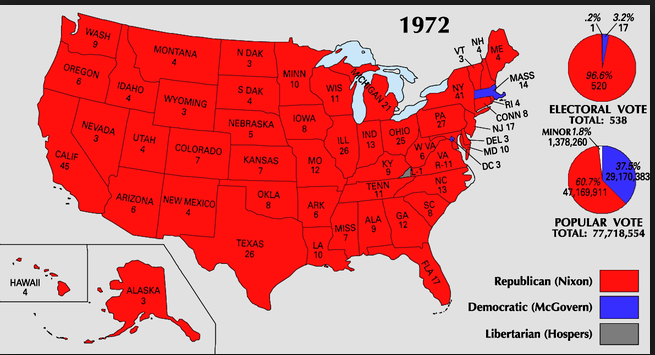 Nixon 520 Electoral Votes out of a total of 538Bigger Landslide than Johnson in 1964As you know, Nixon will not complete his second term as POTUS
Negotiations to end the war in 
Vietnam became deadlocked 
again in November and 
December of 1972

What did Nixon do???  
He promised “Peace is at Hand”
December 18 – 29, 1972
“Christmas Bombing”
 “December Raids”  

– 12 days of bombing            
Nixon - “bombing them back to 
the table”
Dec. 18-29 – 1972
“Christmas Bombing”
 “December Raids”  
bombing of N. Vietnam escalates 
to force N. Vietnamese to 
negotiate – 12 days of bombing            
Nixon - “bombing them back to the table”
– 15 American  B-52 bombers lost –43 killed in action - 49 taken prisoner
1972 –  20,000 - US deaths – 640
Christmas Bombing
December Bombing
1972

           15 American  B-52 bombers lost 
                      43 killed in action 
                      49 taken as POW’s

        1972 –  20,000 - US deaths – 640
1973 – January 27 – Peace Treaty
*CEASE FIRE, NO WITHDRAW OF VIETCONG 

*WITHIN 60 DAYS ALL US TROOPS, MILITARY ADVISERS AND MILITRY PERSONNEL LEAVE S. VIETNAM & ALL US BASES DISMANTELED

*US WILL NOT CONTINUE MILITARY INVOLVEMENT OR INTERVENE IN AFFAIRS OF S. VIETNAM
1973 – January 27 – Peace Treaty
*ALL POW’S RETURNED TO THEIR HOME NATIONS

*SELF-DETERMINATION FOR THE S.VIETNAMESE

*REUNIFICATION OF N. AND S. VIETNAM TO BE CARRIED OUT IN A STEP BY STEP PEACEFUL PROCESS 

*NEGOTIATIONS BETWEEN THE N. AND S. VIETNAMESE GOVT.   – NO FOREIGN INTERFERENCE

*TIMETABLE DETERMINED BY N. AND S. VIETNAM
April 1973 – 591 American POW’s released 
“Operation Homecoming” At that time however,
1350 Americans as POW or MIA
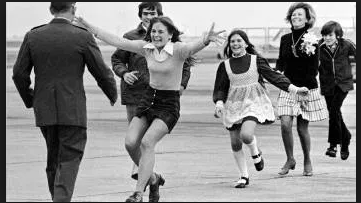 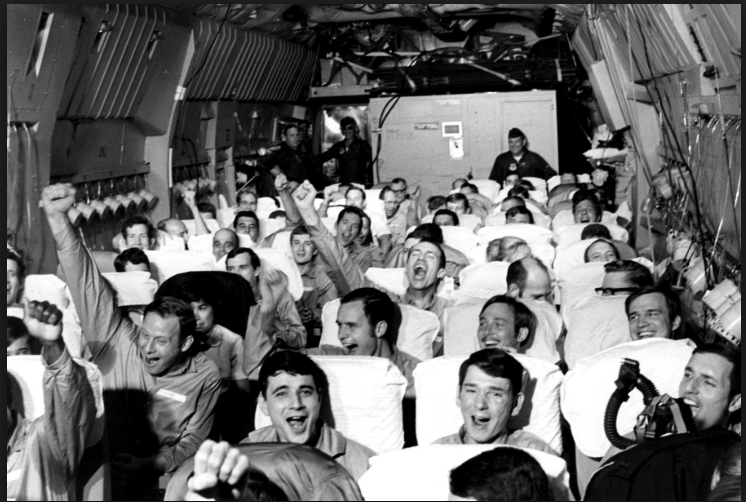 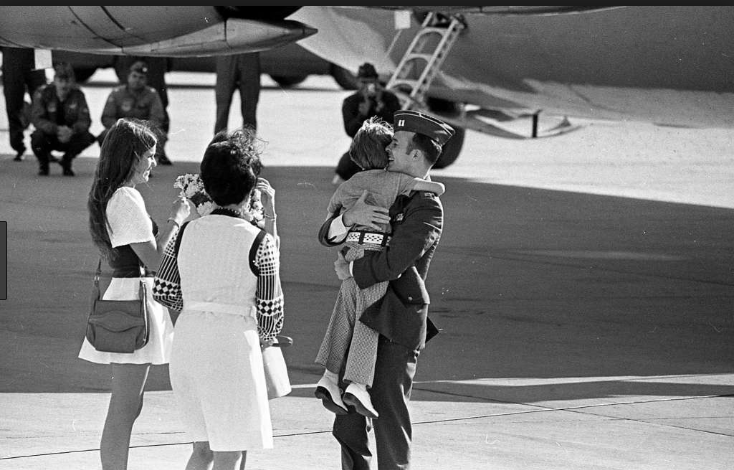 Apx. 1200 reported as KIA, but bodies not recovered
 
Total Americans missing at the end of the war
 2,646 (KIA, LKA, POW, MIA)

1973 - US deaths – 168
Totals
 US deaths – nearly 58,000
 US wounded - 300,000
$150 billion
Totals for Vietnam
South
army 220,000, 
civilians 300,000 to 1 million  
Half the population Refugees
 1,000,000 wounded

North
 ??? estimates 
military 600,000 - 1,000,000
 civilians 65,000 – 1 million
1974
 Remains of 23 Am. Soldiers come home
Am. Families form organizations to insist that the US Gov. continue efforts to search for MIA’s and possible POW’s

AUGUST 1974 – NIXON RESIGNS 

AFTER THE RELEASE OF THE LAST AMERICAN POW’S, FIGHTING GRADUALLY INCREASED BETWEEN THE SOUTH VIETNAMESE AND THE VIETCONG
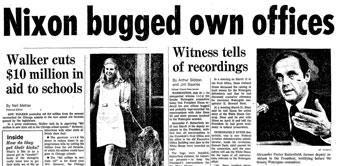 1974
 Remains of 23 Am. Soldiers come home
Am. Families form organizations to insist that the US Gov. continue efforts to search for MIA’s and possible POW’s

AUGUST 1974 – NIXON RESIGNS 

AFTER THE RELEASE OF THE LAST AMERICAN POW’S, FIGHTING GRADUALLY INCREASED BETWEEN THE SOUTH VIETNAMESE AND THE VIETCONG
FEBRUARY  1975 
NORTH VIETNAMESE TROOPS INVADED 
SOUTH VIETNAM

3 MONTHS LATER 
THE NORTH HAD THE SOUTH’S CAPITAL 
OF SAIGON SURROUNDED
S.Vietnamese  PRES. THIEU ASKED THE 
U.S.  GOV. FOR ASSISTANCE
PRES. GERALD FORD ASKED CONGRESS FOR $552 MILLION IN EMERGENCY MILITARY AID TO SOUTH VIETNAM 

– CONGRESS SAID NO –
*APRIL 30, 1975 - THE LAST REMAINING U.S. PERSONNEL EVACUATED THE U.S. EMBASSY IN SAIGON FROM THE ROOFTOP 
BY HELICOPTER
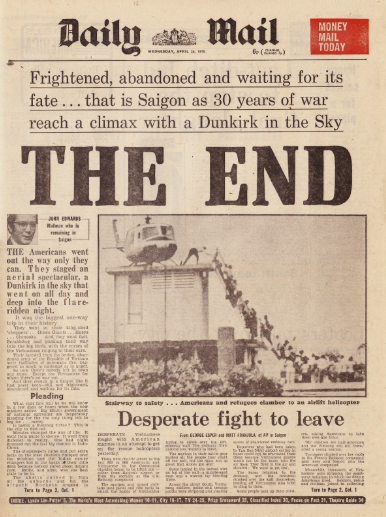 *APRIL 30, 1975 - THE LAST REMAINING U.S. PERSONNEL EVACUATED THE U.S. EMBASSY IN SAIGON FROM THE ROOFTOP 
BY HELICOPTER
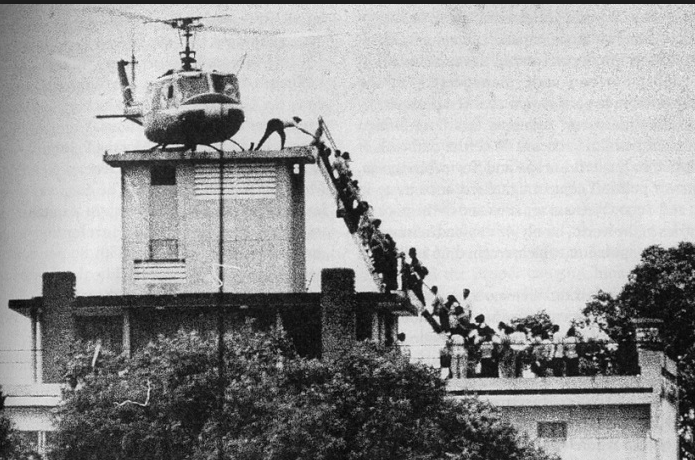 *APRIL 30, 1975 - THE LAST REMAINING U.S. PERSONNEL EVACUATED THE U.S. EMBASSY IN SAIGON FROM THE ROOFTOP 
BY HELICOPTER
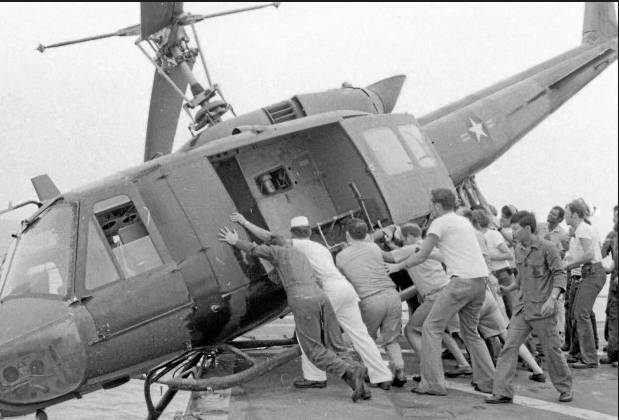 Reunification  of Vietnam in 1975
NV invasion violated the terms of 
the 1973 Peace Treaty
Socialist Republic of Vietnam

A sick feeling for most Americans
8 years + of war and Turmoil at home
American Soldiers, Nurses, Journalists Died 
Physical and Psychological Injuries
South Vietnam falls to Communism

The last Americans leaving had to leave behind S. Vietnamese allies/friends --  ???
For American Families Still Waiting

Fall of Saigon had Another Meaning

By 1975 the total number of American remains 
returned to the US or identified was up to 63
 
Work with Vietnam on retrieving American Soldiers remains 
comes to a halt after the fall of Saigon in 1975
In the mid-1980’s relations between USA and Vietnam improved and cooperation resumed 
between USA, Vietnam, Laos 
for continuing work to resolve all last known MIA’s, POW’s,  LKA’s
1980’s – Remains of 24 Americans 
brought home for burial 

1999  - Remains of 36 Americans brought home 
2000  - 24 more
 2001  - 23 more

The division of the military tasked with these forensic investigations is nicknamed the 
Bone Collectors
Their Work Continues
July 12, 2017
Remains of Vietnam Veteran Returns Home 
After 48 Years
Capt. Robert Edwin Holton is Coming Home
His plane was shot down over Laos during the Vietnam War
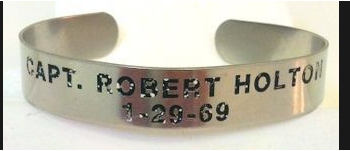